We all have something to offer
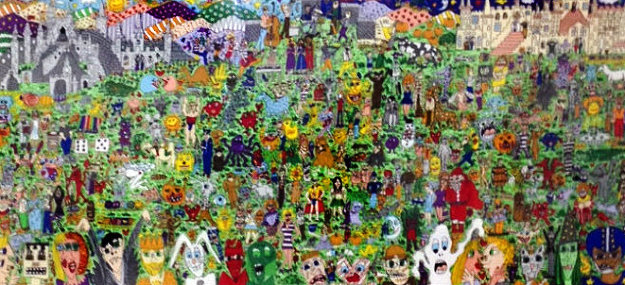 1
1
of 20
[Speaker Notes: James Rizzi]
2
of 20
[Speaker Notes: Within Academy of S&PA - enterprise]
3
of 20
[Speaker Notes: Course design - academy-wide Challenging - opened up opportunities]
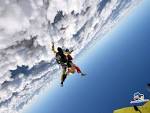 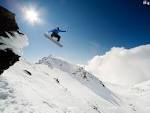 4
of 20
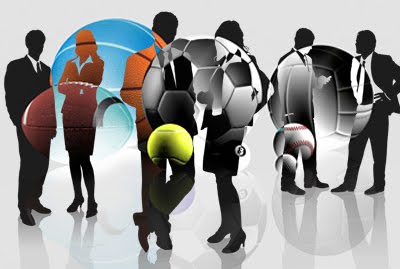 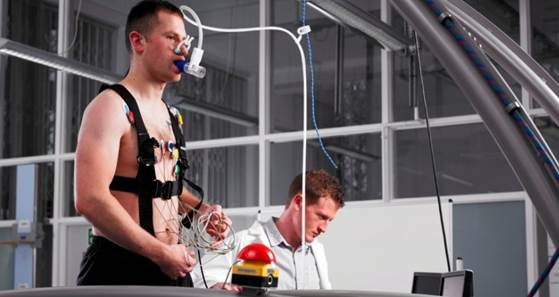 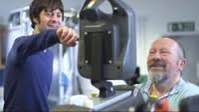 5
of 20
6
of 20
7
of 20
8
of 20
[Speaker Notes: Experiential learning - engaged]
9
of 20
[Speaker Notes: True Reflection]
10
of 20
11
of 20
[Speaker Notes: Working together]
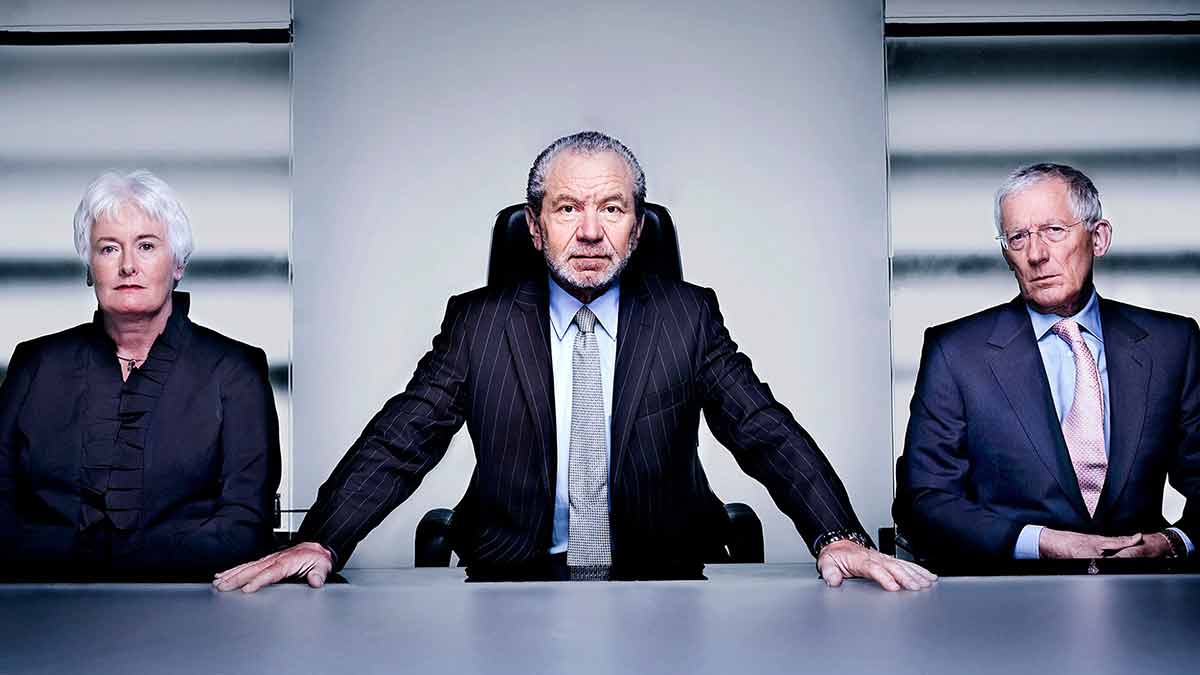 12
of 20
[Speaker Notes: Tasks to put under pressure]
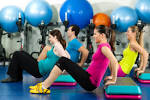 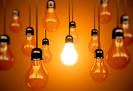 13
of 20
14
of 20
15
of 20
16
of 20
[Speaker Notes: Working together]
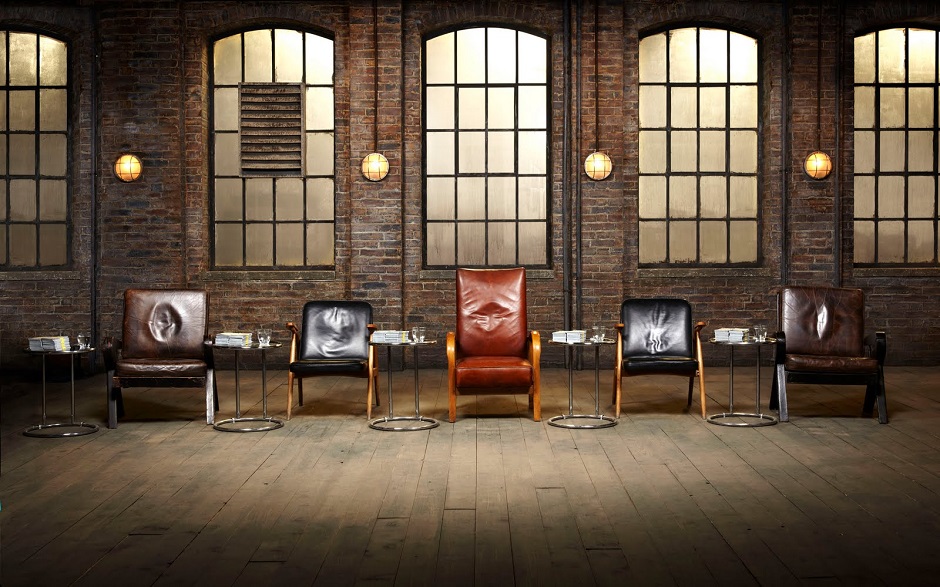 17
of 20
[Speaker Notes: Dragons Den style assessment]
18
of 20
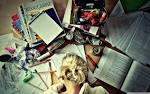 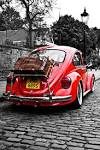 19
of 20
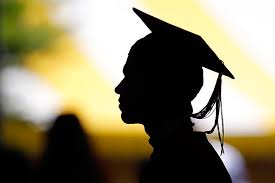 20
of 20